TDTMS Update to RMS
November 3, 2015
1
Meeting Update
Leadership Affirmation (RMS Voting Item)

Due to creation of a new Working Group, TDTMS conducted leadership elections for the remainder of 2015. Individuals below were voted into leadership positions through acclamation.
	
Isabelle Durham (CenterPoint) – Chair
Monica Jones (NRG) – Co-Vice Chair
Jim Lee (AEP) – Co-Vice Chair
2
Meeting Update
TDTMS Transition Activities

Accepted edits made to the RMS Procedures capturing the “TDTMS” in place of all references to TDTWG and endorsed to RMS.
Finalized draft version of TDTMS Procedures. Document was sent to listserv for comments and shall receive final review at Nov 2015 TDTMS meeting.
Accepted the newly developed Scope Statement for TDTMS and endorsed to RMS.
3
Meeting Update
TDTMS Scope Statement (RMS Voting Item)
The Texas Data Transport and MarkeTrak Systems (TDTMS) Working Group, reporting to the Retail Market Subcommittee (RMS), works with Market Participants and ERCOT to create and maintain data transport implementation guides, maintains the documentation for the MarkeTrak Tool and evaluates possibilities for future system upgrades. The group is instrumental in assisting Market Participants and ERCOT in resolving data transport and MarkeTrak system issues. The TDTMS Working Group responsibilities include monitoring the ERCOT Retail Market Performance Measure reporting under PUCT Subst. R. §25.88 as well as evaluating the Retail Market IT Services (SLA) Service Level Agreement.

The TDTMS Working Group assists in the testing and implementation of new data transport software, new MarkeTrak tools or upgraded versions of the existing software and / or tools .The TDTMS Working Group may analyze a data transport mechanism to ensure security and reliability for the ERCOT Retail Market. The TDTMS Working Group also works with the North American Energy Standards Board (NAESB) to ensure that Texas Electronic Delivery Mechanisms (EDM) specifications are included in the latest version of the NAESB standards.
4
TDTMS’s next monthly meeting:
November 11, 2015
1:00 p.m. to 5:00 p.m.
WEBEX ONLY!!!

http://www.ercot.com/calendar/2015/11/11/54798-TDTWG  
 
Agenda items:
ERCOT to introduce 2016 Draft SLA
Final review of draft TDTMS Procedures
Finalize remainder of year meetings



.
5
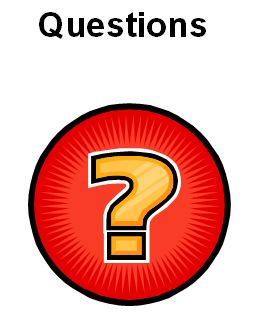 6